PARCOURS BALISÉS 
24–26
EAFC
Ecole Académique de la Formation Continue
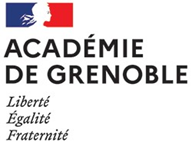 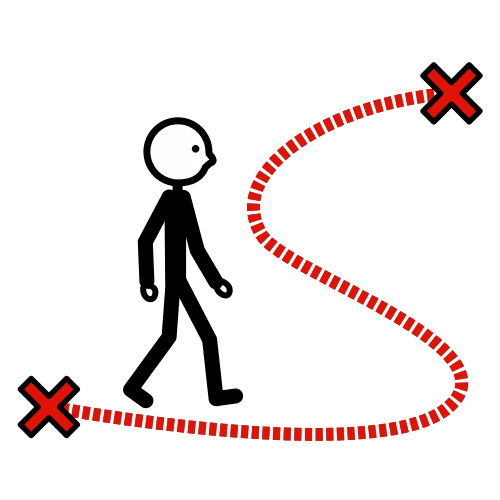 ARTS PLASTIQUES
Parcours Arts Plastiques – actualisation et analyse de pratiques professionnelles
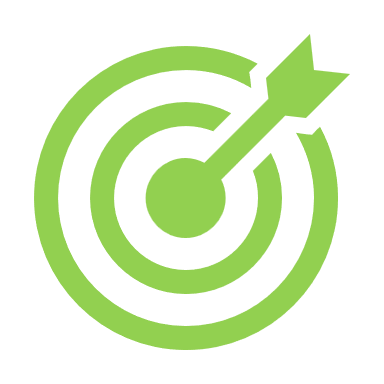 MODALITÉS DE LA FORMATION
OBJECTIFS & CONTENUS DE LA FORMATION
Durée du Parcours  18H sur  2 années
Présentiel     12H
Synchrone     6H
Ce parcours est destiné aux professeurs d’arts plastiques désireux de questionner et actualiser leurs pratiques professionnelles, d’approfondir leurs connaissances de la didactique des arts plastiques. Centré sur l'expérimentation et le travail collaboratif, il leur permettra de rejoindre un collectif de travail et d’entraide qui se suivra deux années durant. Autant que faire se peut, les journées de formation seront adossées à l'actualité d'un partenaire culturel de proximité.
Le parcours se découpe comme suit : une année 1 de tronc commun ; une année 2 avec tronc commun et un module à choisir parmi deux propositions. Les modules de l’années 2 seront en partie définis dans leur contenu par le collectif engagé en année 1.
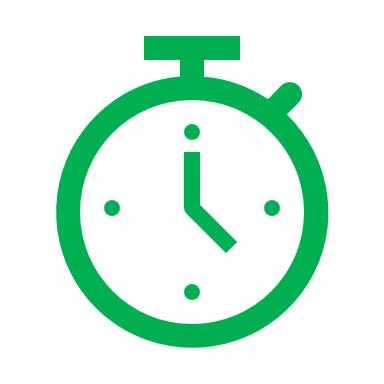 PUBLIC CIBLE
Professeurs d’arts plastiques 
(collège et lycée)
ANNÉE 1 – 9 H
Module 1 : Visio d’introduction
1H30 en synchrone
Objectifs : Présenter le cadre de la formation AN 1 et identifier les besoins individuels des participants.
Contenu : 
Présentation du calendrier et du programme 
Echanges sur le questionnement central de la formation

Module 2 : Didactique et place cardinale de la pratique (y compris pratiques numériques)
6H en présentiel
Objectifs : construire des questionnements à partir de la pratique plastique des enseignants pour les réinvestir dans le champ pédagogique du cours d'arts plastiques
Contenu : 
Ateliers autour des invariants de la discipline
Partage de pratiques
Conception de contenu
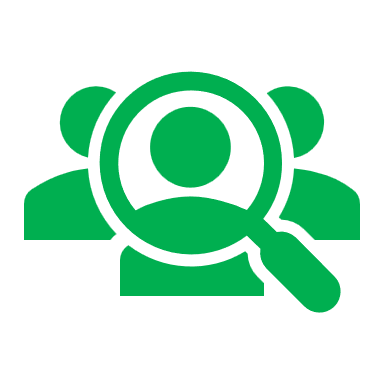 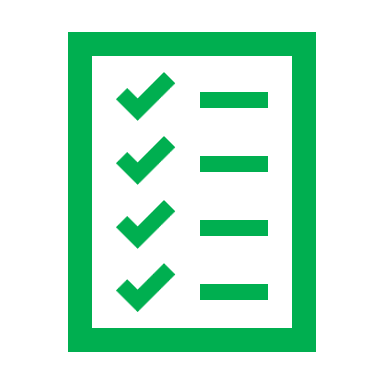 MODALITÉS
 INSCRIPTION
Inscription individuelle et quelques places en public désigné
24 places
1/2
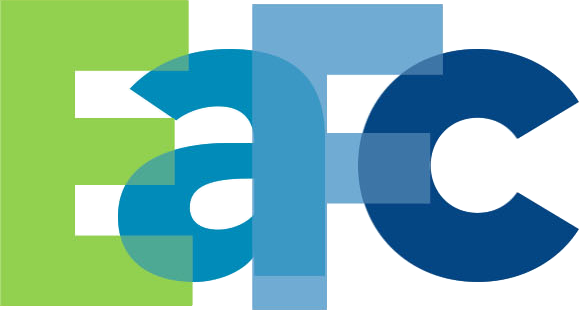 PARCOURS BALISÉS 
25–27
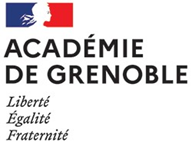 EAFC
Ecole Académique de la Formation Continue
ARTS PLASTIQUES
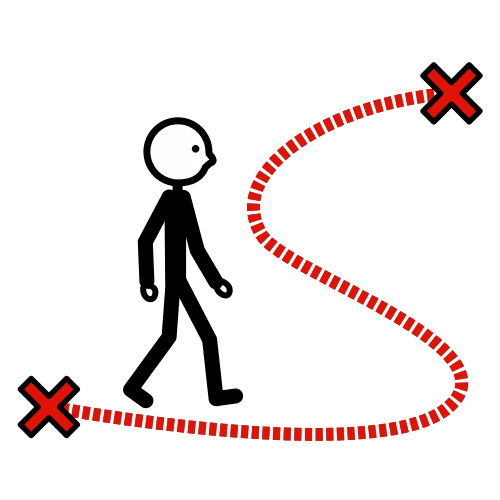 Parcours Arts Plastiques – actualisation et analyse de pratiques professionnelles
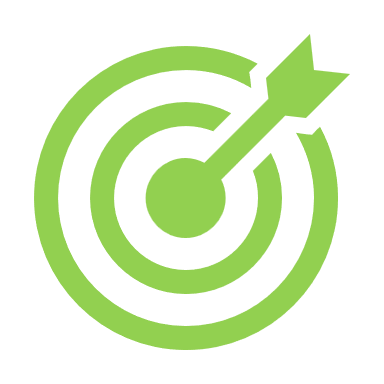 MODALITÉS DE LA FORMATION
OBJECTIFS & CONTENUS DE LA FORMATION
Durée du Parcours  18H sur  2 années
Présentiel     12H
Synchrone     6H
ANNÉE 1 –  9H (suite)
Module 3 : Visio bilan AN 1
1H30 en synchrone
Objectifs : 
> Consolider les acquis, encourager l'intégration de nouvelles pratiques et définir pour partie le contenu de la formation AN 2
Contenu : 
Retours d'expériences (pratique, travaux d'élèves, etc.) 
Analyse et feedback par les pairs 
Évaluation de la formation
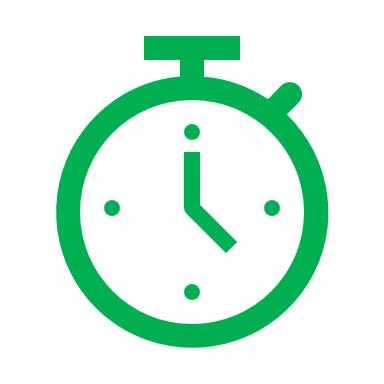 PUBLIC CIBLE
Professeurs d’arts plastiques 
(collège et lycée)
ANNÉE 2 – 9H
Module 4 : Visio Point d’étape
1H30 en synchrone
Objectifs : Présenter le cadre de la formation AN 2 et pointer les besoins des participants concernant les outils numériques y compris IA.
Contenu : 
Présentation du calendrier et du programme 
Répartition des participants dans les modules au choix

Module 5 : Tronc commun
3H en présentiel
Objectifs : approfondir le travail initié sur la place du numérique (y compris IA) dans le cours d’arts plastiques. Le numérique pour répondre aux besoins spécifiques des élèves – les outils du professeur.
Contenu : 
Apports de contenu
Ateliers et partage de pratiques
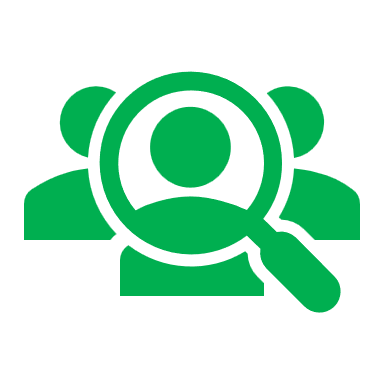 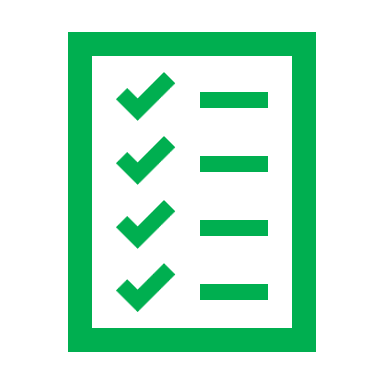 MODALITÉS
 INSCRIPTION
Inscription individuelle et quelques places en public désigné
24 places
2/2
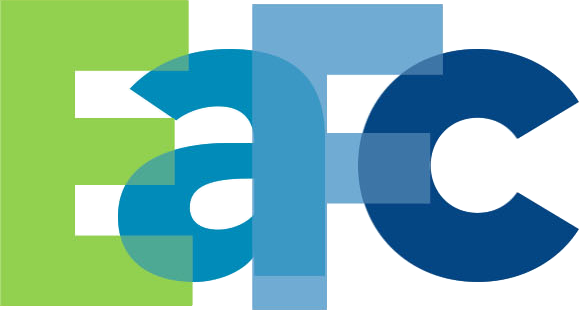 PARCOURS BALISÉS 
25–26
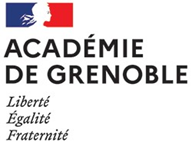 EAFC
Ecole Académique de la Formation Continue
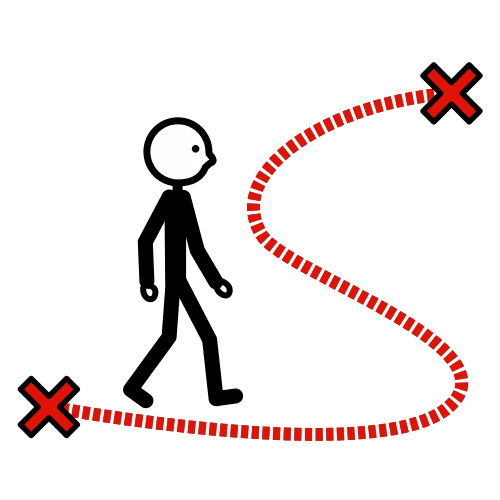 ARTS PLASTIQUES
Parcours Arts Plastiques – actualisation et analyse de pratiques professionnelles
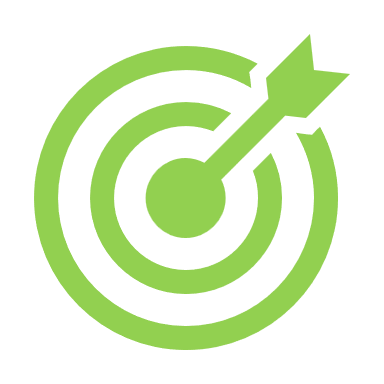 MODALITÉS DE LA FORMATION
OBJECTIFS & CONTENUS DE LA FORMATION
Durée du Parcours  18H sur  2 années
Présentiel     12H
Synchrone     6H
ANNÉE 2 –  9H (suite)
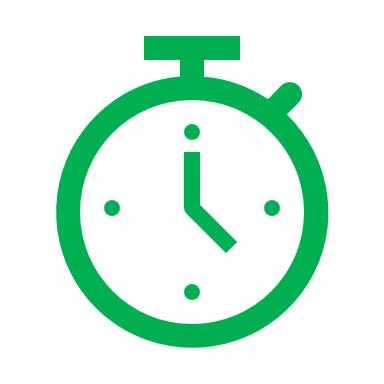 Module 6 et 7 : Au choix
3H en présentiel
Objectifs : individualisation des parcours en fonction des besoins identifiés et exprimées par les participants
Contenu : 
À déterminer fin formation AN1
PUBLIC CIBLE
Module 8 : Visio bilan AN 2
1H30 en synchrone
Objectifs : 
> Consolider les acquis, encourager l'intégration de nouvelles pratiques
Contenu : 
Retours d'expériences (pratique, travaux d'élèves, etc.) 
Analyse et feedback par les pairs 
Évaluation de la formation
Professeurs d’arts plastiques 
(collège et lycée)
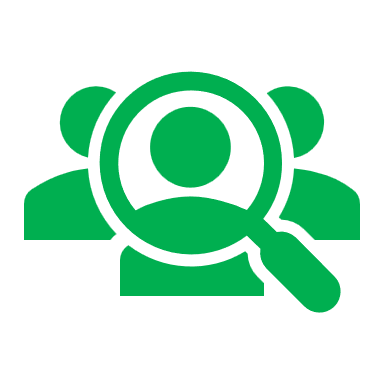 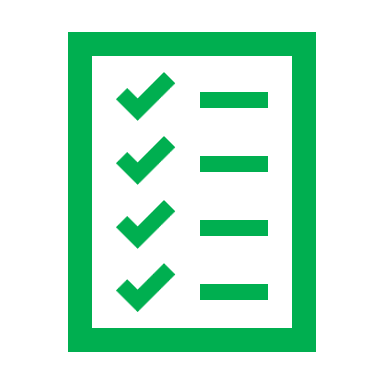 MODALITÉS
 INSCRIPTION
PILOTES & CONTACT

Leslie GUILLOCHON, IA-IPR Arts plastiques, pilote leslie.guillochon@ac-grenoble.fr
Emilie GOBBATO, Chargé d’ingénierie de formation emilie.gobbato@ac-grenoble.fr
Inscription individuelle et quelques places en public désigné
24 places
2/2
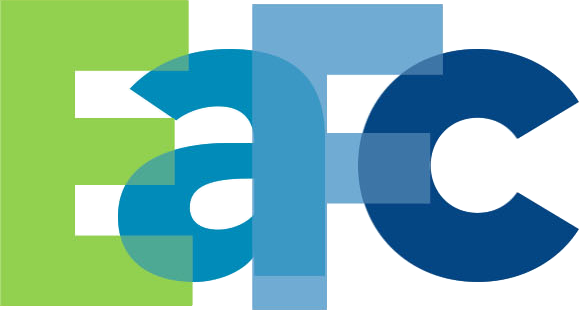